How Jersey and the Channel Islands were formed
The first known human activity in Jersey was about  250,000 years ago when groups of hunters travelled across the low-lying land (France) chasing steppe mammoths.
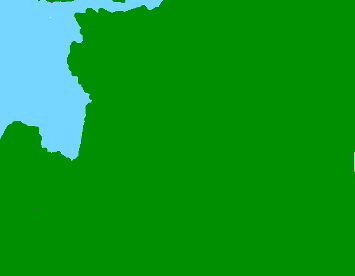 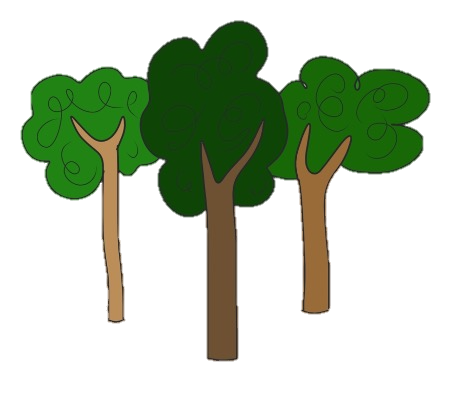 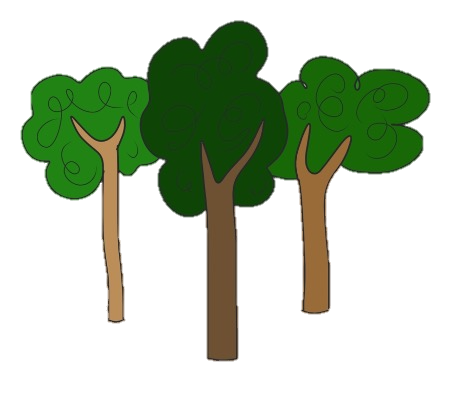 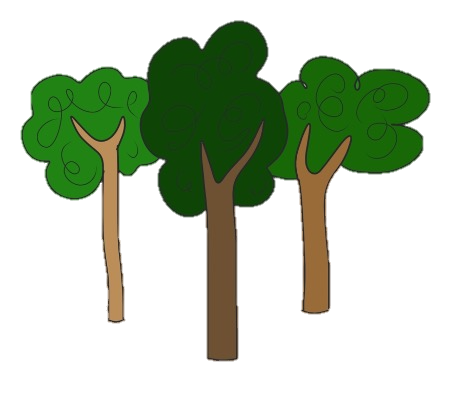 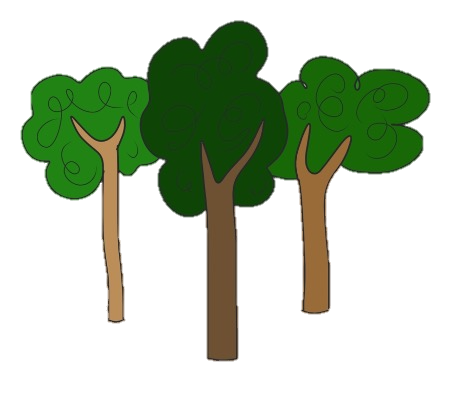 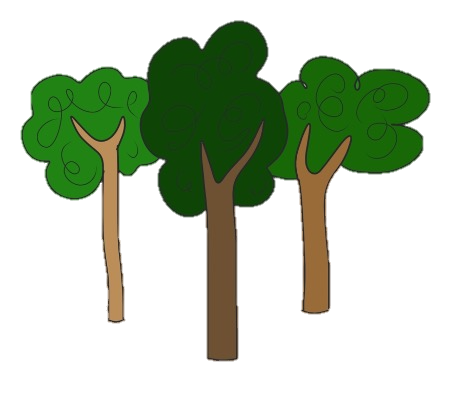 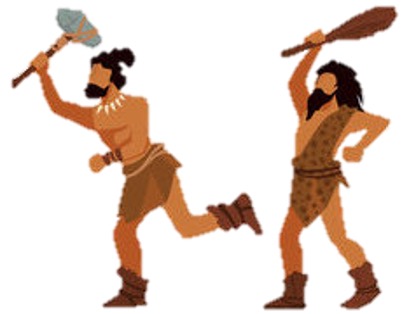 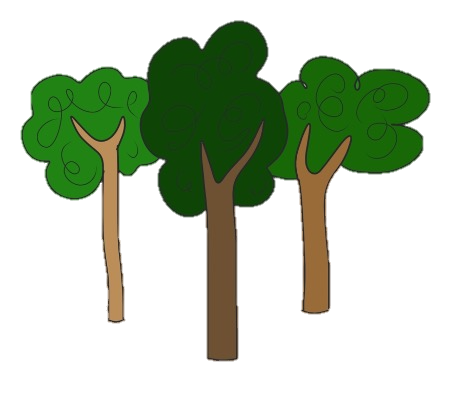 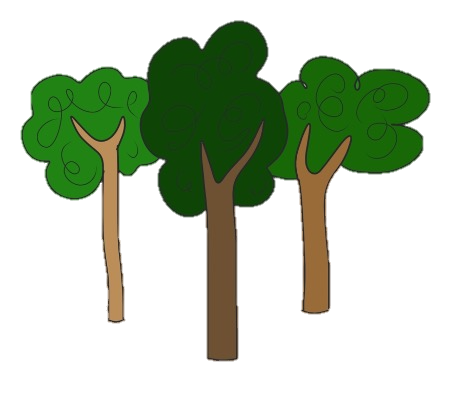 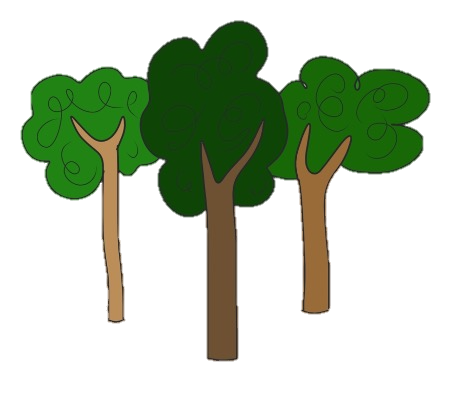 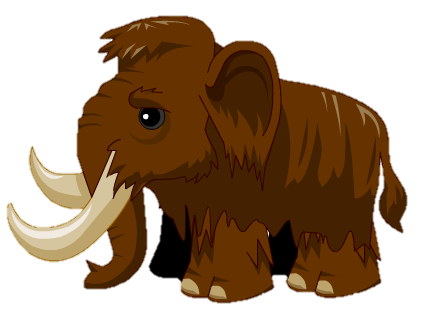 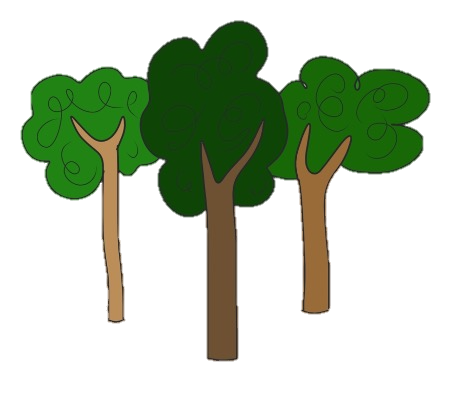 Area that became Jersey
During this time Jersey and France were joined together – it was possible to walk from France to Jersey. The area was covered in a large forest
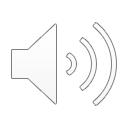 At the end of the last Ice Age, the temperatures on the Earth rose and the massive glaciers of ice started to melt. As the ice melted the sea level started to rise and land that was before exposed became covered with water.
Land now flooded
New 
sea-level
old 
sea-level
ICE CAP
SEA LEVEL
ICE CAP
(now melted)
LAND
LAND
LAND
SEA
SEA
Before the ice caps melted
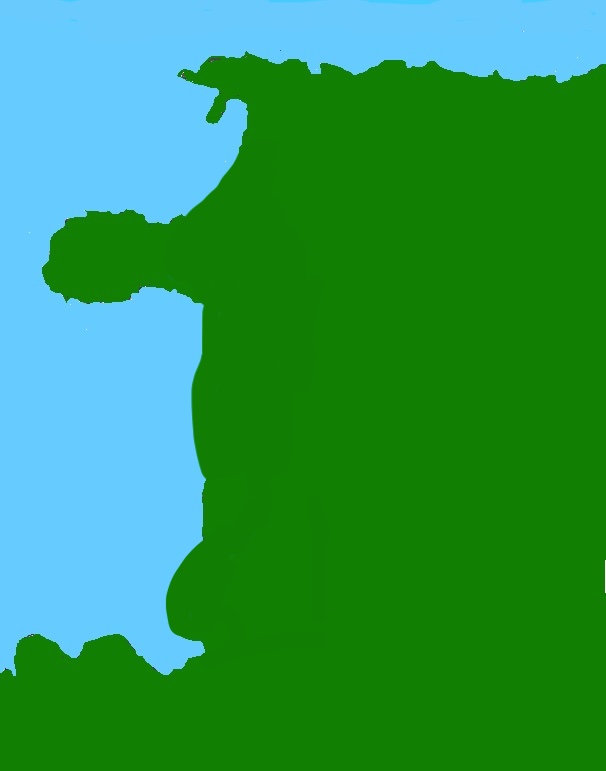 COTENTIN
(FRANCE)
About nine and a half thousand years ago in 7500BC the sea level had risen considerably, however, the Channel Islands were all still part of  and we know as France
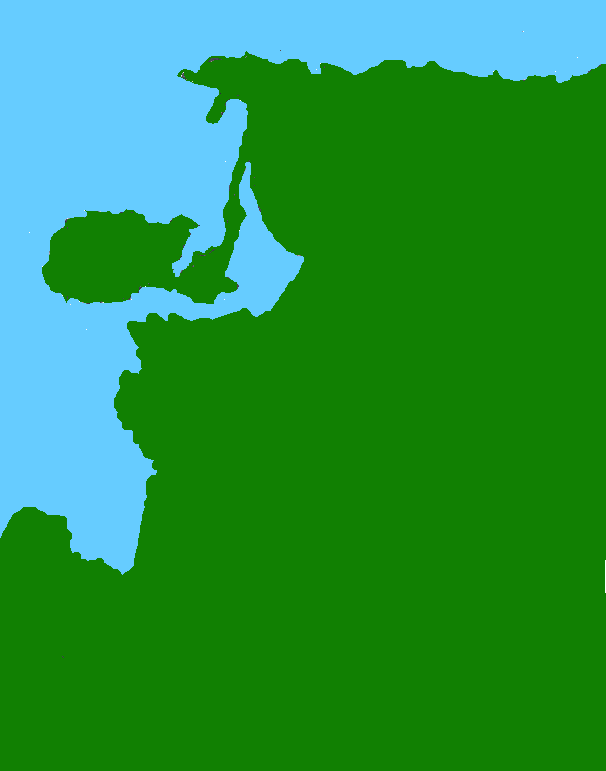 Area that became Guernsey, Sark and Herm
7500 BC
High Ground
COTENTIN
(FRANCE)
Area that became Jersey
High Ground
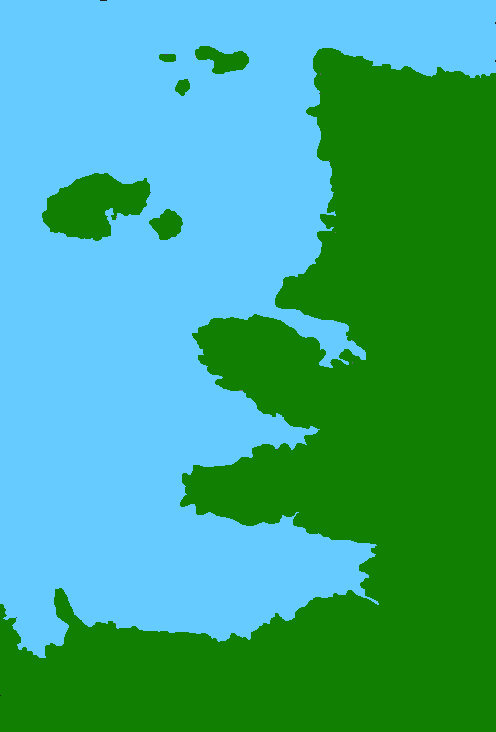 By 7000 BC (about 9000 years ago) the sea-level had risen further submerging more land and leading to the formation of Guernsey, Sark and Herm and Alderney further North
7000 BC
Alderney has  become an island surrounded by water
COTENTIN
(FRANCE)
Guernsey, Sark and Herm become islands surrounded by water
High Ground
Area that became Jersey
High Ground
By 4000 BC (about 6000 years ago) the sea-level had risen even further submerging more land and leading to the formation of Jersey, and the French island of Chausey
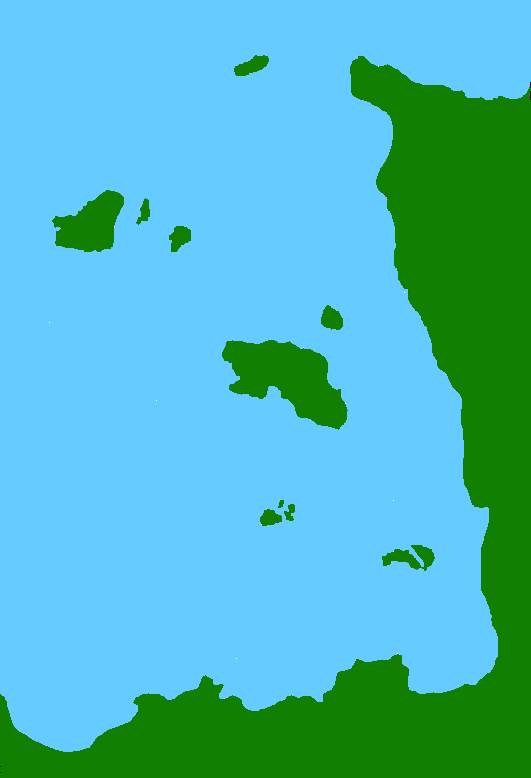 4000 BC
COTENTIN
(FRANCE)
Jersey, is now an island cut off from France
Make your own model
Plastic 
container
These bits need to be higher than the rest of the clay
clay
Climate Change Facts
The planet's average surface temperature has risen about 1.18 degrees Celsius since the late 19th century, a change driven largely by increased carbon dioxide emissions into the atmosphere and other human activities.4 Most of the warming occurred in the past 40 years, with the seven most recent years being the warmest. The years 2016 and 2020 are tied for the warmest year on record.
The ocean has absorbed much of this increased heat, with the top 100 meters (about 328 feet) of ocean showing warming of more than 0.33 degrees Celsius since 1969.
The Greenland and Antarctic ice sheets have decreased in mass. Data from NASA's Gravity Recovery and Climate Experiment show Greenland lost an average of 279 billion tons of ice per year between 1993 and 2019, while Antarctica lost about 148 billion tons of ice per year.
Global sea level rose about 20 cm in the last century. The rate in the last two decades, however, is nearly double that of the last century and accelerating slightly every year.
The number of record high temperature events throughout the world has been increasing, while the number of record low temperature events has been decreasing, since 1950. Many countries have also witnessed increasing numbers of intense rainfall events.
What will happen if nothing changes?
The most recent special report from the Intergovernmental Panel on Climate Change says that the oceans are predicted to rise between 26 to 77cms by 2100.
This will lead to mass flooding of many coastal cities, towns and villages throughout the world.
This will lead to loss of habitat for many fish, animals and birds and will inevitably lead to the extinction of certain species.